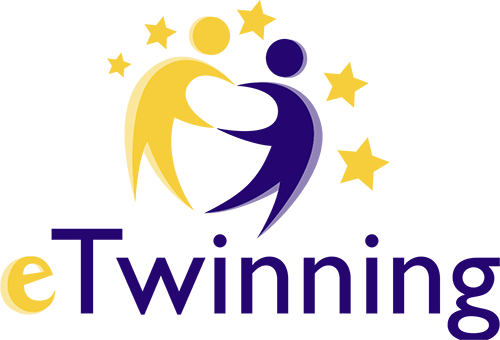 Pažintis su „eTwinning Live“ vaizdo konferencijų įrankiu

2019 02 26
Laima Vidauskienė
Programos eTwinning ambasadorė
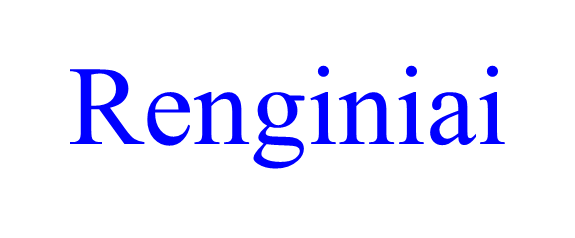 Suteikiama puiki galimybė visiems programos „eTwinning“ dalyviams rinktis ir dalyvauti renginiuose.
Renginių kalendorius
Kiekvienas programos eTwinning dalyvis gali sukurti internetinį renginį su failų archyvu, forumu ir - svarbiausia - vaizdo konferencijų kambariu, kuriame galima realiu laiku bendrauti, bendradarbiauti ir dalintis su kolegomis iš kitų Europos šalių.
Renginio registracija
Pagrindinė informacija
Internetinis renginys
Dalyvių skaičius
Renginio pobūdis
Užsakymo informacija
Renginio laikas: trukmė
Data
Kviesti kontaktus
Renginio įrankiai
Pateikta informacija peržiūrima ir patvirtinama
Išsirinkti renginį
Jungtis prie renginio
Kaip patekti į vaizdo konferencijų kambarį
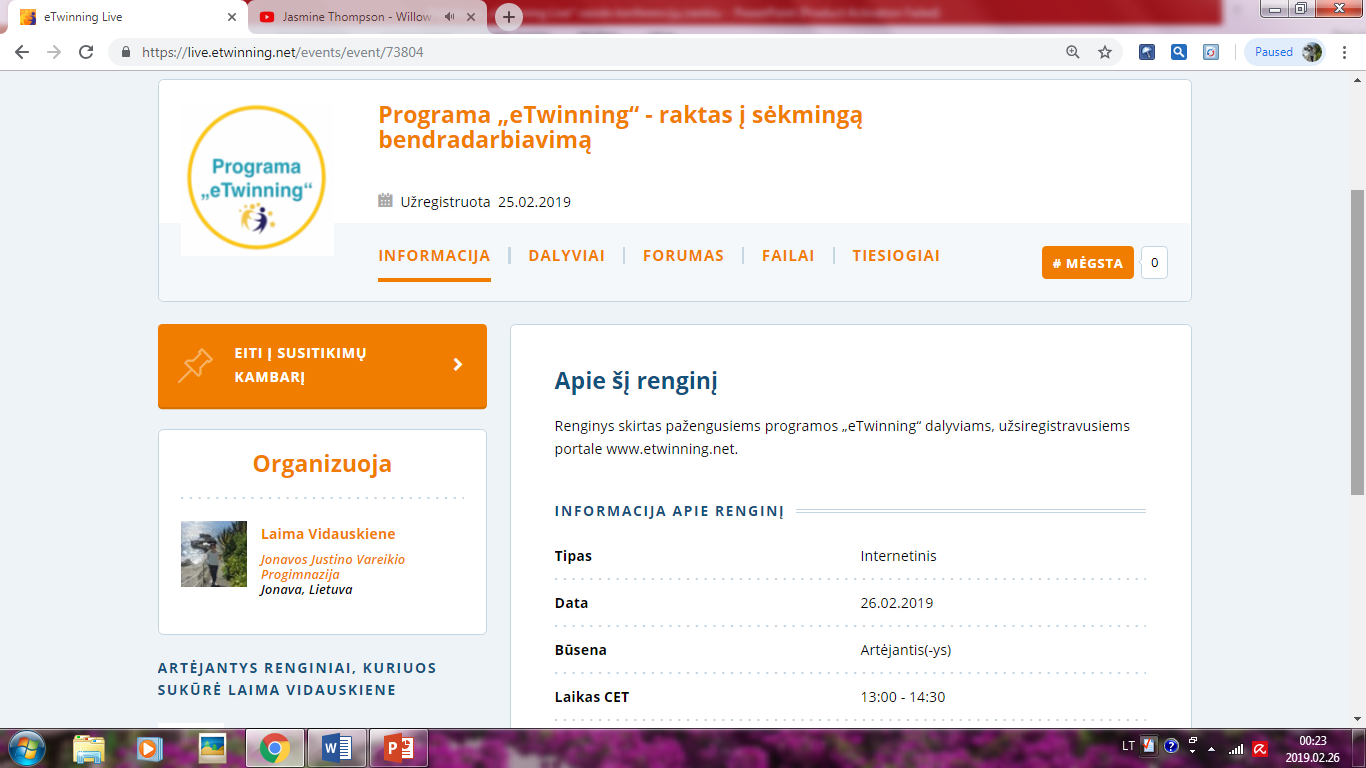 Jei esate renginio dalyvis, matysite tokį langą:
Jei jūs organizuojate renginį, kambarys atrodys taip:
Mikrofono nustatymai
Vaizdo kameros nustatymai
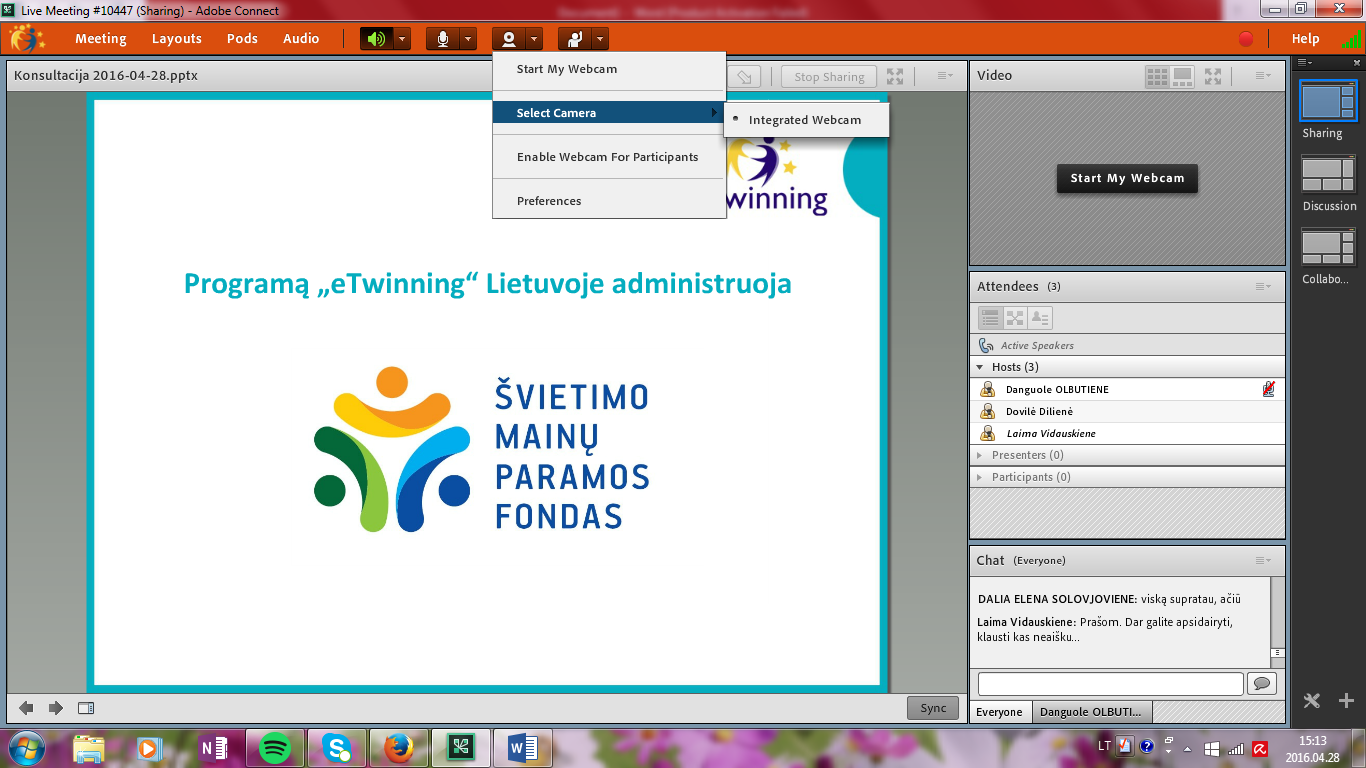 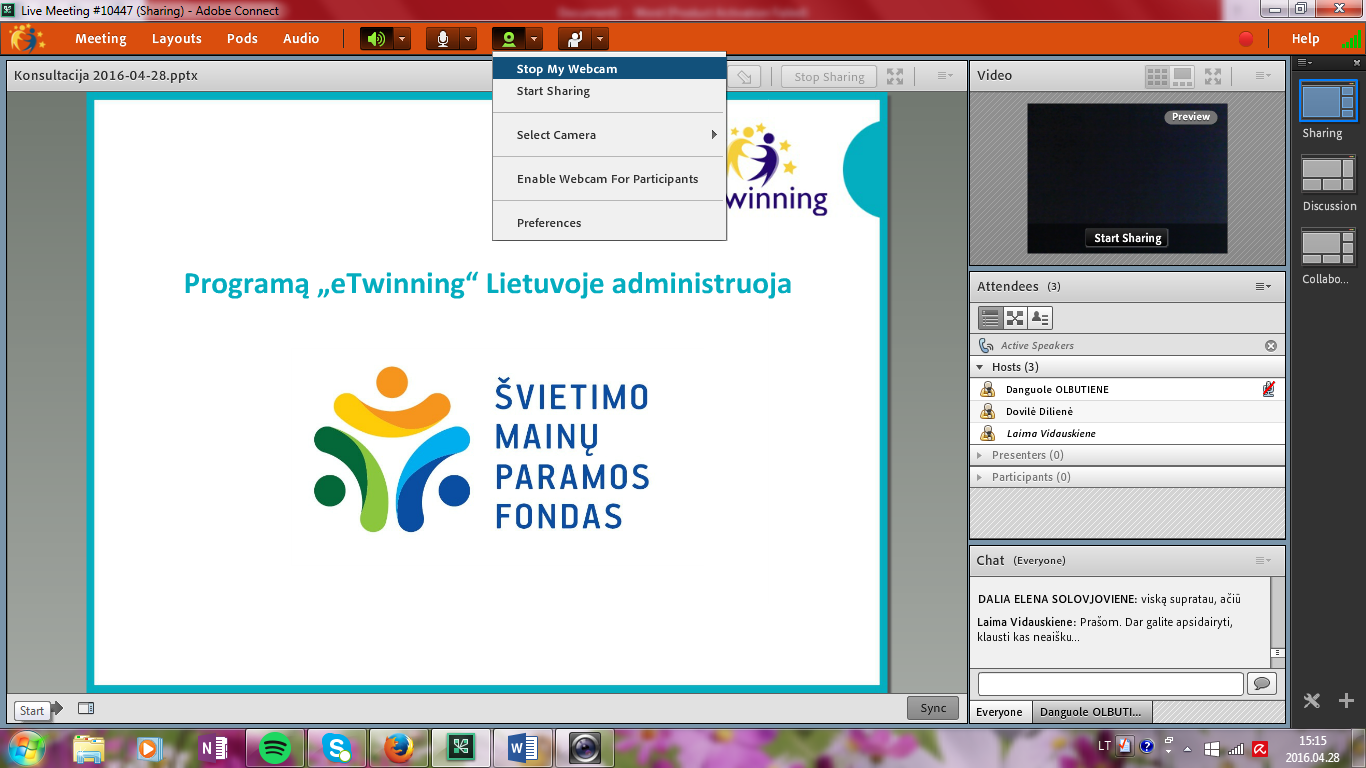 Emocijų valdiklis
„Meeting“ naudotojo sąsaja leidžia jums valdyti visas internetinio susitikimo galimybes
Dalijimosi erdvė
Pristatymo demonstravimas
Galite naudotis bendra siena (Whiteboard)
Galite dalintis savo ekranu (Share my screen)
Diskusijų erdvė
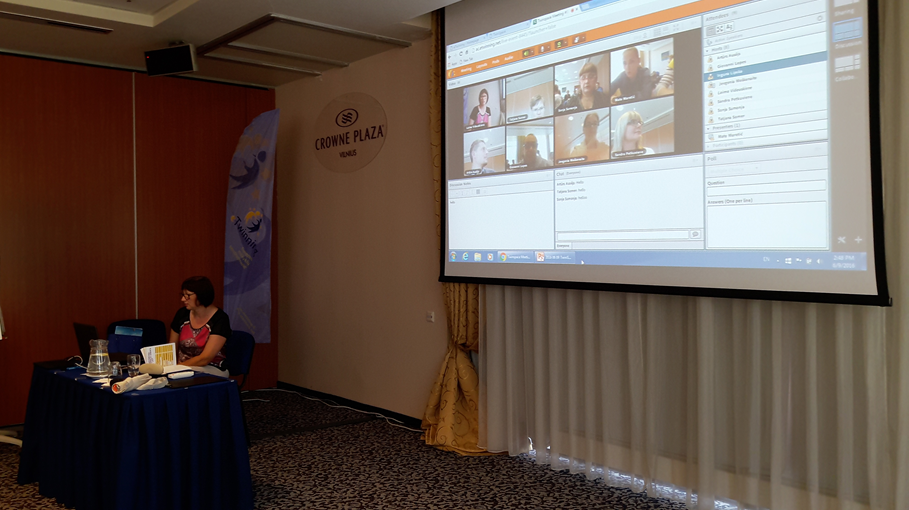 Bendradarbiavimo erdvė
Galite drauge kurti, dalintis...
Programoje „eTwinning“ nuolat vyksta ugdymo procesas. Tai gyva, nepaprastai įdomi erdvė, kurioje galite sutikti kolegas ir dalintis su jais mokymo veiklos bei projektų pavyzdžiais, profesinio tobulinimosi galimybėmis - visa veikla, kuri veda link kokybiškų bendradarbiavimo projektų.
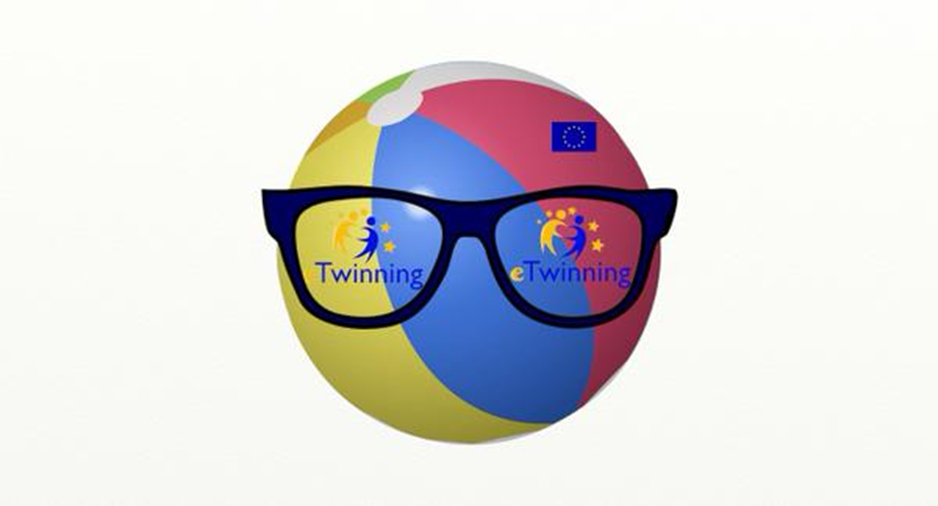 Pasinaudokite naujomis 
„eTwinning Live“ galimybėmis.